DMAIC Presentation Template
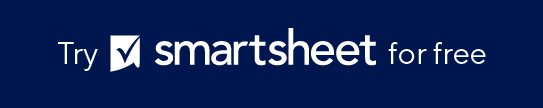 When To Use This Template: Create a comprehensive DMAIC report with this presentation template. Use the template throughout the course of a DMAIC project, particularly at key milestones, to present progress, findings, and results to stakeholders.
Notable Templates Features: This template provides slides for each DMAIC phase, including a project charter, SIPOC, baseline data, a root cause analysis, and improvement plans. Visuals such as process maps and fishbone diagrams help users organize and communicate data effectively.
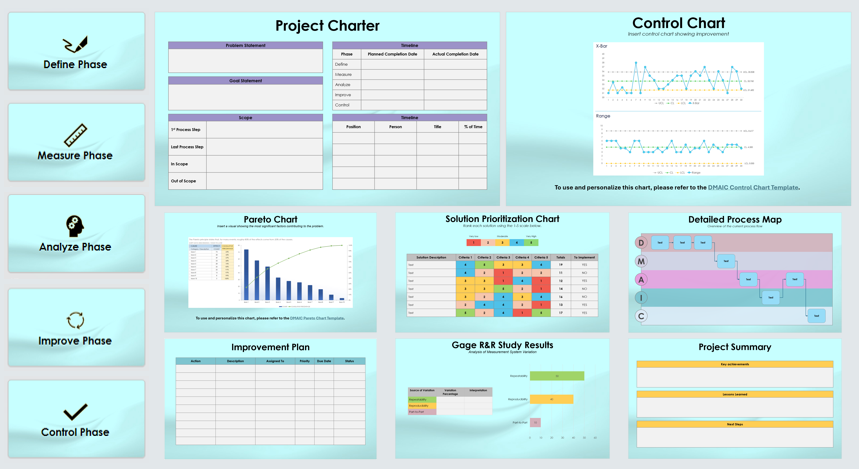 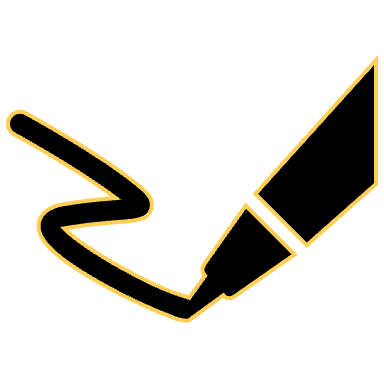 Define Phase
Project Charter
Voice of the Customer (VOC)
SIPOC
Detailed Process MapOverview of the current process flow
Text
Text
Text
D
Text
M
Text
Text
A
Text
I
Text
C
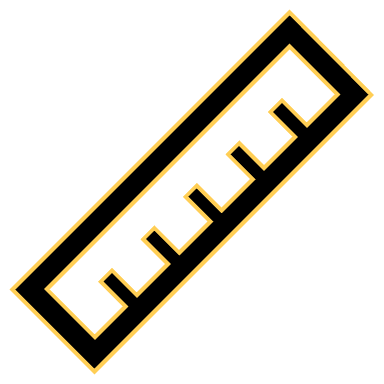 Measure Phase
Data Collection Plan
Baseline PerformanceChart or image to illustrate baseline data
Gage R&R Study ResultsAnalysis of Measurement System Variation
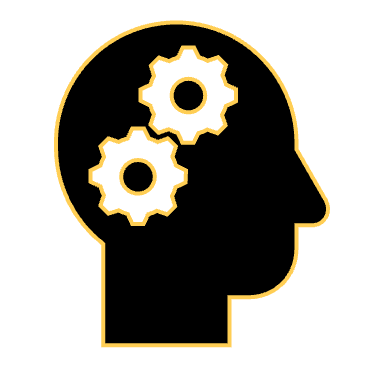 Analyze Phase
Pareto ChartVisual showing the most significant factors contributing to the problem
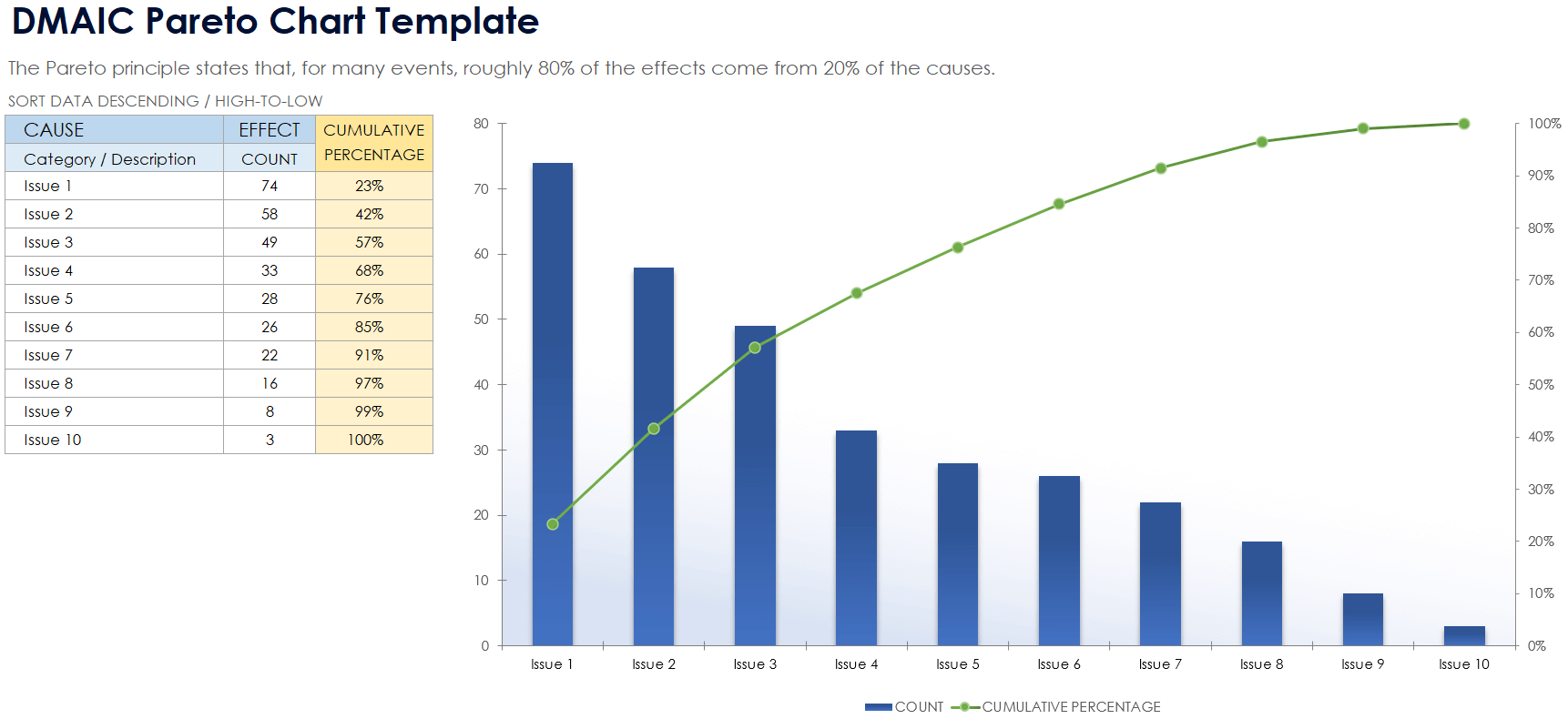 To use and personalize this chart, please refer to the DMAIC Pareto Chart Template.
Fishbone Diagram
TEXT
TEXT
TEXT
Text
Text
Text
Text
Text
Text
Text
Text
Text
Text
Text
Text
Text
Text
Text
Text
Text
Text
TEXT
TEXT
TEXT
Process MapOverview of the current process flow
Text
D
Text
Text
Text
M
Text
Text
A
Text
I
Text
C
Hypothesis Confirmation
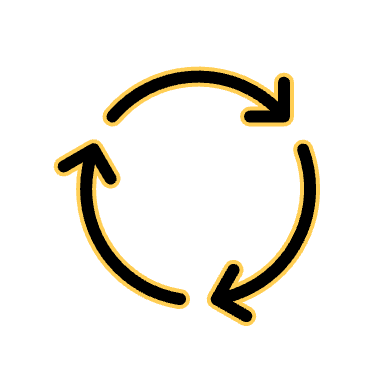 Improve Phase
Solution Prioritization ChartEach solution ranked on a scale of1–5
Improvement Plan
Improved Process MapUpdated process flow reflecting improvements
Text
D
M
Text
Text
A
Text
Text
Text
Text
I
Text
C
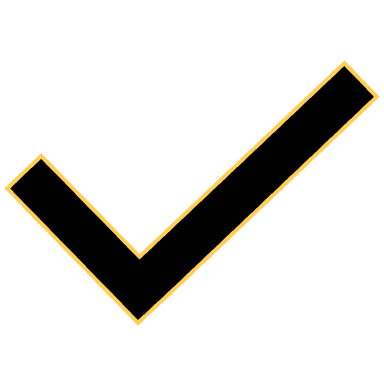 Control Phase
Control Plan
Control ChartControl chart showing improvement
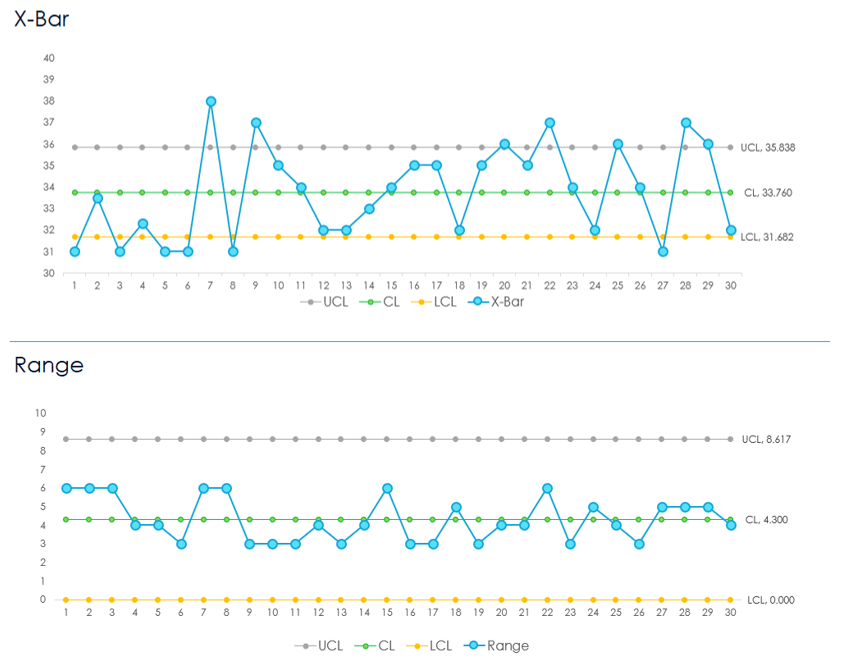 To use and personalize this chart, please refer to the DMAIC Control Chart Template.
Project Summary